فصل پنجم
خازن‌ها و دي الكتريك‌ها
R
R
q
-q
(2)
(1)
ظرفيت دو كرۀ رساناي شكل زير كه در فاصلۀ دوري از هم قرار دارند و پتانسيل آنها تأثيري بر يكديگر ندارد:
پتانسيل كرۀ (1):
پتانسيل كرۀ(2):
اختلاف پتانسيل بين دو كره:
ظرفيت بين دو كره:
با نزديك كردن دو جسم باردار مختلف العلامه پتانسيل هر جسم در نزديكي جسم ديگر كاهش مي‌يابد در نتيجه اختلاف پتانسيل بين آنها نيز كاهش مي‌يابد پس اگر در عبارت q=C´V´ و V´ كاهش يابد، چون q ثابت است C´ يا ظرفيت بين دو خازن افزايش مي‌يابد.
ظرفيت خازني متشكل از دو كرۀ رسانا كه يك رساناي آن در بينهايت (با پتانسيل صفر) قرار دارد.
كولن
فاراد
=
ولت
يكاي ظرفيت:
: ميلي فاراد
: ميكرو فاراد
: نانو فاراد
: پيكو فاراد
: فمتو فاراد
تعريف خازن و موارد استفاده از آن
دو جسم رساناي باردار با بارهاي مساوي و مختلف العلامه كه هر جسم را صفحه يا قطب خازن مي گويند و براي باردار كردن آن دو قطبش را به باطري وصل مي‌كنيم.
از خازن براي ذخيرۀ انرژي، ايجاد ميدانهاي الكتريكي و در ساخت تقويت كننده ها استفاده مي‌شود.
A
+
+
+
+
+
+
-
-
-
-
-
-
ظرفيت خازن مسطح
ابعاد خازن نسبت به فاصلۀ بين صفحات (d) زياد است و چگالي سطحي هر سطح ثابت فرض مي‌شود. با در نظر گرفتن سطح گاوس مطابق شكل داريم:
فقط در قسمتي از سطح گاوس كه بين دو صفحه است فلو صفر نيست.
+
+
+
+
+
+
­
­
+
­
­
+
­
­
+
­
­
+
­
­
+
­
+
­
b
a
­
+
+
­
­
­
+
­
+
­
­
r
+
­
+
­
­
­
+
­
­
+
­
+
+
+
+
+
+
ظرفيت خازن استوانه‌اي
دو استوانه هم مركز به شعاعهاي a و b، (b>a) در نظر مي‌گيريم كه طول استوانه از شعاع b خيلي بزرگتر است و استوانه ها داراي بارهاي مساوي و مختلف العلامه اند ، ظرفيت اين خازن را به دست آوريد.
a
+
­
b
+
­
+
dl يا dr
­
+
­
E
+
ميدان بين دو رسانا
ظرفيت خازن كروي
مشابۀ ظرفيت خازن استوانه‌اي به دست مي آيد با توجه به اين كه ميدان بين دو رسانا عبارت است از :
C2
C1
C3
V
ظرفيت معادل خازن‌هاي سري
: چون
C1
C2
C3
V
ظرفيت معادل خازن‌هاي موازي
چون :
مثال 1
مطلوب است ظرفيت معادل . خازن مشابه به ظرفيت ....
الف) وقتي سري  شوند
ب) وقتي موازي شوند
حل مثال 1
الف)
ب)
C1
C1
V
C1
مثال 2
در شكل زير چه رابطه‌اي بين ظرفيت معادل و ظرفيت هر يك از خازن‌ها برقرار است؟
حل مثال 2
C1= 10µF
C2= 5µF
100V
C3= 3µF
مثال 3
ظرفيت خازن معادل و بار روي هر صفحه از خازن‌ها را در شكل زير به دست آوريد.
حل مثال 3
: ظرفيت معادل
يا
نسبت ظرفيت خازن داراي دي‌الكتريك است به ظرفيت همان خازن وقتي كه فاقد دي‌الكتريك باشد (عايق آن خلاء يا هوا باشد) ضريب عايق يا ضريب دي‌الكتريك ناميده مي‌شود.
+
+
qd= CdV
q0= C0V
V
-
-
+
+
-
-
اگر دو خازن مشابه يكي با دي‌الكتريك و ديگري بدون دي‌الكتريك را به يك ولتاژ وصل كنيم، بار روي خازن داراي دي‌الكتريك بيشتر ذخيره مي‌شود. يعني ظرفيت خازن داراي دي‌الكتريك k برابر مي‌شود با :
نسبت ولتاژ دو سر خازن فاقد دي‌الكتريك و ولتاژ دو سر همان خازن وقتي كه داراي دي‌الكتريك است (با وجود بارهاي يكسان ) ضريب عايق يا ضريب دي‌الكتريك ناميده مي‌شود.
دو خازن مشابه يكي با دي‌الكتريك و ديگري بدون دي‌الكتريك با بار مساوي را جداگانه به ولتمتري متصل مي‌كنيم، خازن داراي دي‌الكتريك ولتاژ كمتري را نشان مي‌دهد.
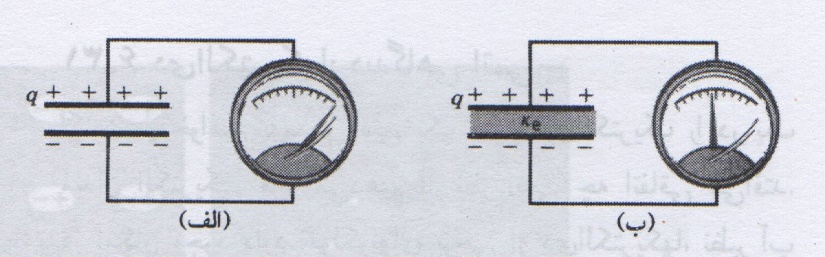 تأثير ميدان در ساختمان عايق
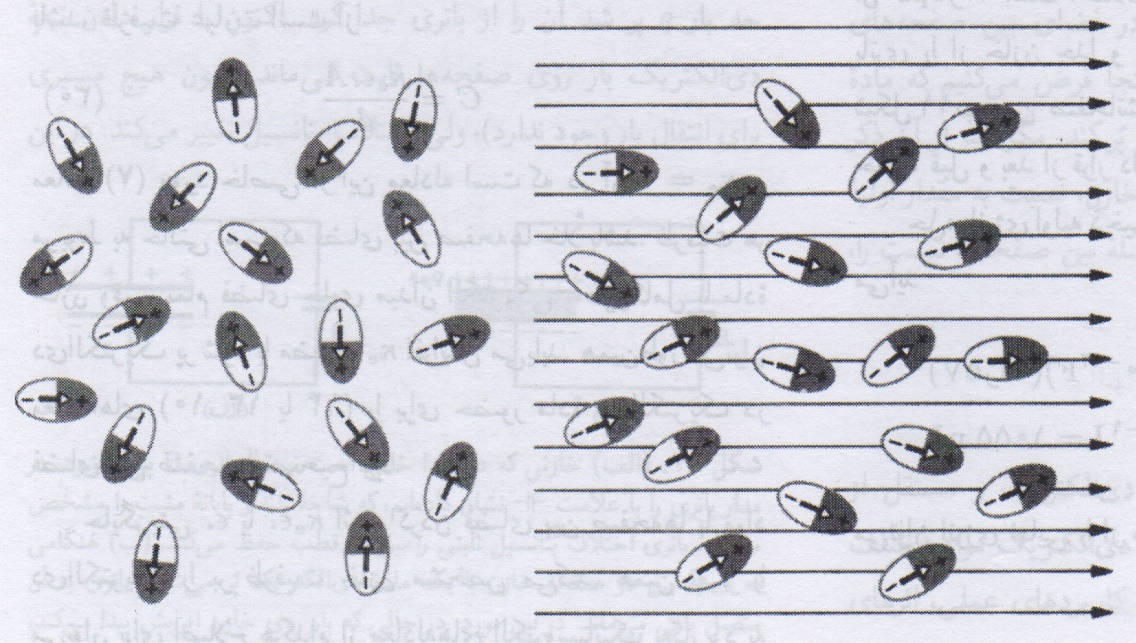 مولكولهاي يك عايق چه داراي گشتاور ديپل دائمي باشند چه نباشند در يك ميدان خارجي سعي ميكنند در امتداد ميدان قرار گيرند كه كاهش دما و افزايش ميدان به اين امر كمك مي‌كند.
+
-
+
-
+
-
+
-
+
-
+
-
E'
+
-
+
-
+
-
+
-
+
-
+
-
+
-
+
-
E0
ولتاژ دو خازن باردار داراي عايق كمتر از ولتاژ دو سر همان خازن است وقتي كه فاقد عايق باشد.
E ميدان ناشي از بارهاي القايي و E0 ميدان خارجي و ميدان نهايي خازن داراي عايق (Ed=E0+E') از ميدان E0 كمتر است و در نتيجه Vd<V0 است.
اگر q بار روي هر صفحۀ خازن و q' بار القايي در اثر قرار دادن عايقي با ضريب k بين صفحات باشد ، رابطۀ  qو q' چگونه است؟
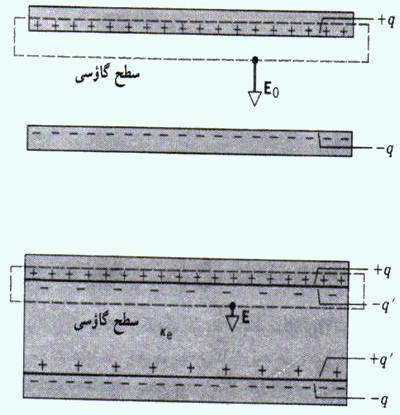 قانون گاوس براي خازن داراي عايق
وقتي خازن داراي عايق باشد ، بنابر قانون گاوس داريم
انرژي ذخيره شده در خازن :
با شارژ خازن مقداري انرژي در آن ذخيره مي‌شود كه برابر كار لازم براي شارژ كردن آن است اين انرژي را با تخليهء خازن دوباره مي‌توان به دست آورد .
رابطه براي انرژي ذخيره شده در خازن
اگر فرض كنيم q' بار انتقالي در زمان t از صفحه‌اي به صفحۀ ديگر و C ظرفيت خازن باشد ، در اين لحظه اختلاف پتانسيل V = q'⁄c مي‌باشد ، حال اگر در زمان t بار dq' تحت اين اختلاف پتانسيل تغيير مكان يابد ، كار لازم عبارت است از :
روابط ديگر براي انرژي ذخيره شده در خازن :
انرژي
u =
حجم
هر نقطه از ميدان الكتريكي باشدت E به ميزان 1⁄2 kε0E2 انرژي در واحد حجم ذخيره دارد .
هر چند رابطه براي خازن سطح ثابت مي‌شود ولي فرمول كلي است.
تمرين 1
يك خازن سطح به ابعاد A و d توسط يك باتري با ولتاژ V0 شارژ شده و سپس از باتري جدا شده است ، حال اگر عايقي به ضخامت d وارد خازن كنيم ، انرژي ذخيره شده چه تغييري مي‌كند ؟
حل تمرين 1
نشان دهيد صفحات يك خازن مسطح يكديگر را با نيروي             جذب مي‌كنند
تمرين 2
حل تمرين 2
كار لازم براي اين كه دو صفحۀ خازن به اندازهء dx از يكديگر فاصله بگيرند:
(1)
با مقايسه با رابطۀ (1) نتيجه مي‌شود :
در يك خازن استوانه‌اي به شعاعهاي a و b نشان دهيد كه نصف انرژي ذخيره شده در داخل استوانه‌اي به شعاع                قرار دارد .
تمرين 3
dr
r
a
b
L
اگر حدود انتگرال را از a تا         بگيريم انرژي              مي‌شود .
حل تمرين 3
: چگالي انرژي
انرژي ذخيره شده در يك فضاي استوانه‌اي باريك در فاصلۀ  r:
A
d
k1
k2
تمرين 5
ظرفيت خازن معادل در شكل زير چقدر است؟
A/2
A/2
d
d
k2
k1
حل تمرين 5
ولتاژ دو سر خازن‌ها يكي ولي سطح هر خازن نصف شده است.
A
d
k1
k2
تمرين 6
ظرفيت خازن معادل در شكل زير چقدر است؟
A
k1
k2
d/2
d/2
A
حل تمرين 6
بارها يكسان و فاصلۀ  صفحات خازن‌ها نصف شده است.
تمرين 7
سطح صفحات خازن مسطحي A و فاصلۀ دو صفحه آن d است. ظرفيت اين خازن بعد از وارد كردن رسانايي مكعب مستطيلي به سطح A و ضخامت b<d  چقدر است؟
x
b
A
b
d-(x+b)
d
A
d
حل تمرين 7
قبل از وارد كردن بُرِه رسانا :
يا